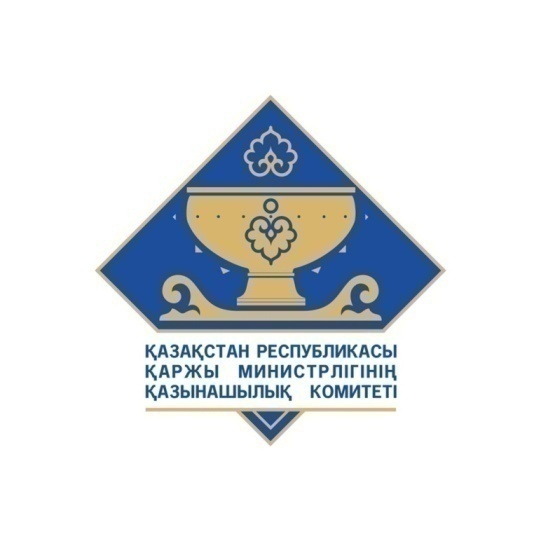 Treasury Committee of the
Ministry of Finance of the
Republic of Kazakhstan
Комитет казначейства Министерства финансов Республики Казахстан
PEMPAL Meeting,
May 22-26, 2023
Experience of the Treasure Committee in execution of the state budget: Roles and responsibilities of the Treasury, and main achievements
Presenter: Aliya Baigenzhina
 Deputy Chair, Treasury Committee, Ministry of Finance of the Republic of Kazakhstan
Almaty, 2023
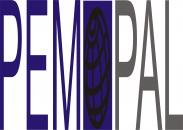 Treasury Committee and Regional Offices
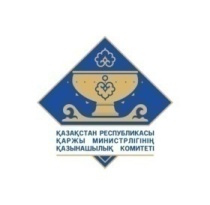 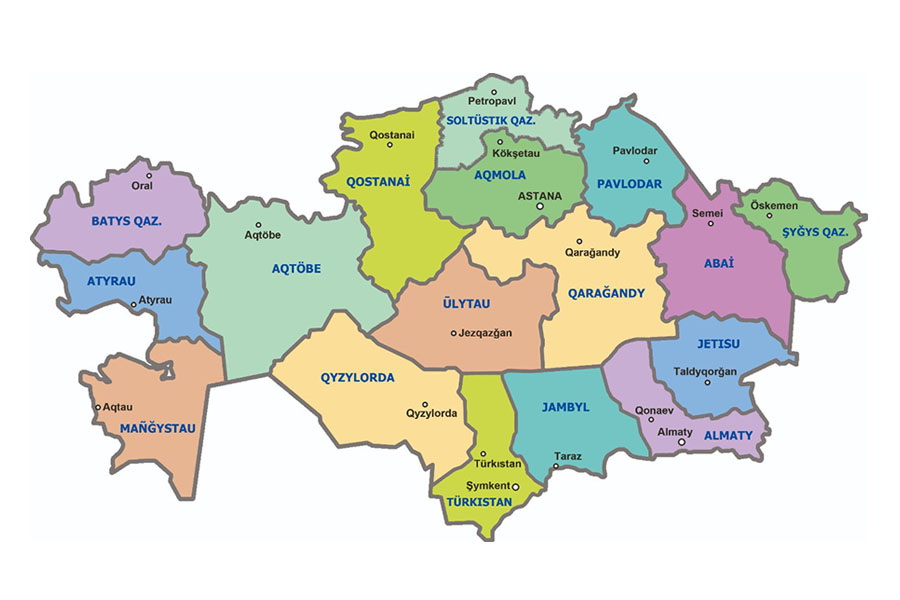 Treasury Dept – North Kazakhstan Region

13 district/city Treasury Offices
Treasury Dept – Kostanai Region

19 district/city Treasury Offices
At a glance
Central Committee:
23 divisions;
186 employees

Reginal Offices:
20 departments in regions and cities;
189 district and city-level offices;
over 2460 employees in regional and local offices.
Treasury Dept – West Kazakhstan Region
 12 district/city Treasury Offices
Treasury Dept – Pavlodar Region

12 district/city Treasury Offices
Treasury Dept – East Kazakhstan Region
8 district/city Treasury Offices
Treasury Dept – Akmola Region

18 district/city Treasury Offices
Treasury Dept –Astana
Treasury Dept – Abai Region

10 district/city Treasury Offices
Treasury Dept – Aktobe Region

12 district/city Treasury Offices
Treasury Dept – Karaganda Region

12 district/city Treasury Offices
Treasury Dept – Ulytau Region

4 district/city Treasury Offices
Treasury Dept – Zhetysu Region  
9 district/city Treasury Offices
Treasury Dept –Atyrau Region

7 district/city Treasury Offices
Treasury Dept – Jambyl Region
10 district/city Treasury Offices
Treasury Dept – Almaty Region

9 district/city Treasury Offices
Treasury Dept – Kyzylorda Region

8 district/city Treasury Offices
Treasury Dept – Mangistau Region   

6 district/city Treasury Offices
Treasury Dept – Turkestan Region

17 district/city Treasury Offices
Treasury Dept –
Almaty
Treasury Dept – Shymkent
2
History of Treasury in Kazakhstan
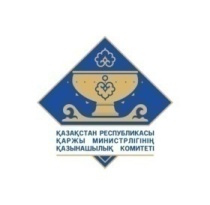 Mechanism for distribution of import duties among budgets of the Eurasian Economic Union member-states
2010
Information System Treasury-Client is piloted
2011
Integration with the National Certification Center
Services to quasi-fiscal sector entities
Integration with information system for the acceptance and processing of e-invoices
2009
2012
Creation and implementation of Information System Treasury-Client
2008
A special account for external loans is opened at treasury
2014
Reorganization of  ROs into Treasury Departments under Treasury Committee in the Ministry of Finance;
Medal and certificate The Computer World Honor
Integration with information system “Centralized Unified Customer Accounts” and Automated Integrated Information System “E-Public Procurement”
2005
2016
Transition to the new software ORACLE
2003
Treasury support to public procurement in construction projects
Registration of PPP contracts
2017
Implementation of mechanism for crediting and distribution of cash revenues to the National Fund
2001
Implementation of the 4th tier of budget
2018
Public procurement legislation developed
Registration of civil transactions in treasury commenced
Centralized public procurement
2000
Chief Treasury Office established
Regional Treasury Offices are established at payment processing centers of the National  Bank
2019
1994
Opening of Cash Control Accounts for operators of financial and/or non-financial support under state programs
Treasury Committee under the Ministry of Finance
1999
2022
Reorganization into Treasury Department under MoF
Tendering based on rating and scoring system
Unique Budget Classifier implemented
1995
1998
2022
Treasury Single Account at the National Bank
Opening of  Cash Control Account for Education Infrastructure Support Fund and Cash Control Account Directorate
Devolution of functions from the Budget Bank to Treasury
2023
1996
1997
Treasury Single Account
3
Key roles of Treasury
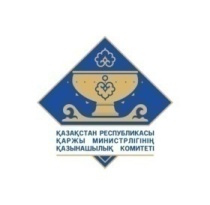 4
Budget execution process
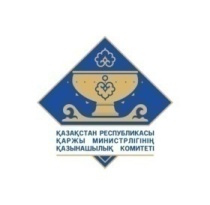 Develop and maintain financing plans
Reporting
Adjust financing plans
Implement financing plans
Budget execution on revenue side
Distribution of receipts between budget tiers, cash control accounts of the National Fund, Indemnification Fund and EAEU
8 budget execution processes 23 sub-processes
Amend financing plans
Refund of excessively (incorrectly) paid amounts
Suspend transactions with unused balance under a budget program (sub-program)
Integrated Information System of Treasury (IIST):
The system automates business processes of the Treasury Committee and ROs.
The purpose of IIST is to ensure effective management, by Government and local governments,  of public finance, assets and liabilities which includes effective control of state budget execution on all levels.
Compliance
Credit revenues to the composite account
Registration of liabilities
Maintain  catalogue of providers
Reconciliation of accounts
Registration of liabilities
Reports
Execution of collection orders
Control of liabilities
Information System “Treasury-Client”:
This is a system of electronic documentation flow of IIST with public institutions, administrators of budget programs, competent authorities. 
The objective of “Treasury-Client” is to improve effective interaction of Treasury with Client by enabling a modern, integrated and high-value information environment.
Review of invoices and transfer orders for compliance with budget legislation
FX transactions
Registration of transactions paid from internal resources of public institutions
Execution of payments
Departmental control
Execution  (decline) of payments
Plans of cash receipts and spending from sale (of goods, works and services) слуг)
Conversion
Re-conversion
Accounting and control of cash
FX transfers
5
Treasury services of the state budget
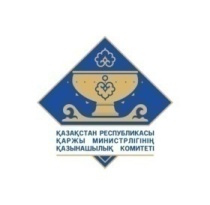 Republican
1
Quantity of processed documents in 2022
Four tiers of budgets serviced by the Treasury
Institutions and entities
In ‘000
External loans (0.01%)
Set-off of excessively paid amounts (3.0%)
# of budgets
2569
Regions and cities
20
15 901
entities
Local self-governments
2345
Request for civil transactions
(4.1%)
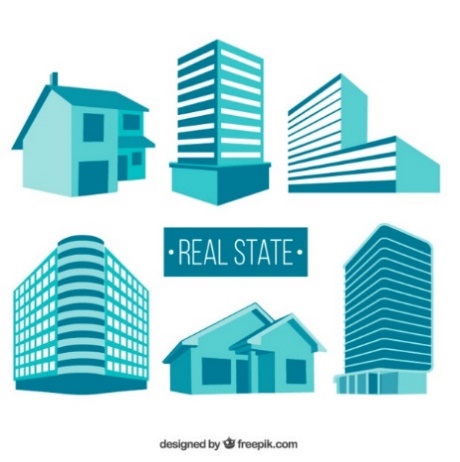 Financing plans
(7.7%)
Public institutions
14 464
Districts
203
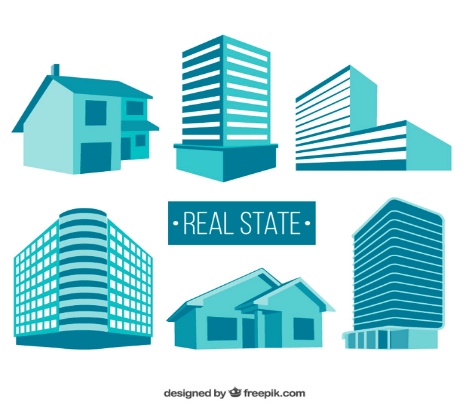 451
State-owned entities
Entities involved into public procurement
964
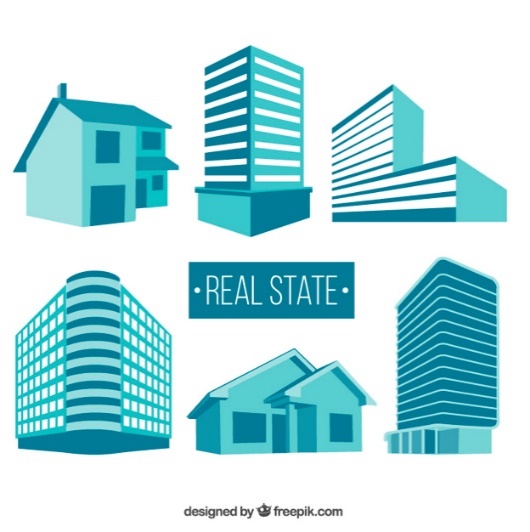 Operators of financial and non-financial support
22
Processing of all payment documents in local and foreign currency in due time, reconversion of revenues to the National Fund in foreign currency, repayment of external  government debt, transfers of pensions, benefits and social contributions to the State Center of  Pension Payments, as well as liabilities under EAEU
In total, 14.2 million 
financial documents were processed
6
Execution of republican and local budgets
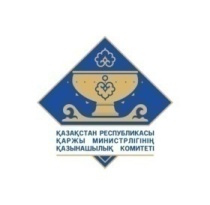 (Billion KZT)
Local budgets
Budgets of local self-governments
Republican budget
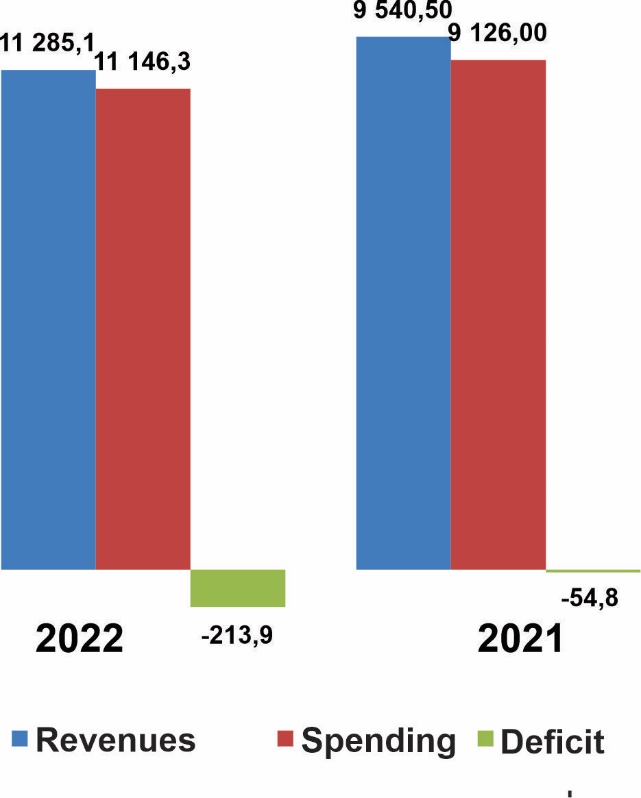 7
Key objectives of budget execution on revenue side
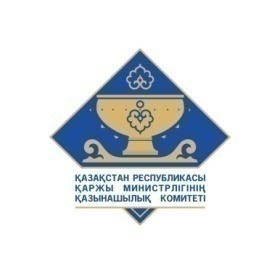 Crediting to the Treasury Single Account according to the received electronic payment documents;
Distribution of receipts between the republican budget, local budgets, National Fund, Indemnification Fund, Education Infrastructure Support Fund, budgets of Eurasian Economic Union member-states based on revenue distribution rates in accordance with the Table of Revenue Distribution,  decisions of respective representative bodies, Eurasian Economic Union Treaty followed by crediting to the respective cash control accounts;
Refund/set-off of excessively  paid amounts;
Transfer from cash control account of the National Fund to the Government accounts at the National Bank and from cash control account of EAEU member-states to the accounts of national/central banks of the Eurasian Economic Union at the National Bank of Kazakhstan.
Preparation and submission of reporting to the MoF, competent authorities in Kazakhstan, as well as competent authorities of EAEU member-states and EEC;
8
Cash management
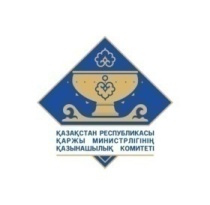 Guaranteed and special-purpose transfers
from the National Fund of Kazakhstan
Data from the general plan of revenues
and financing of payments;expenditures  in the respective period in the past and expected spending in the forecasted year
State Revenues Committee, 
Department of Tax and Customs Legislation
provide information about expected revenues
Ministry of Labor and Social Security, “Government-2-Citizens” Corporation approach with requests for payment of pensions and benefits
Forecast of the republican budget execution
Cash deficit  (surplus)
Data on borrowings and debt repayment
Budget surpluses
9
Sources to finance republican budget spending
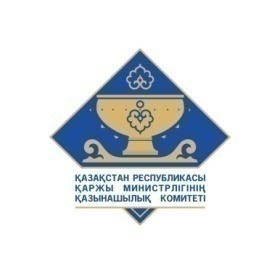 10
Treasury procedures for disbursement of external government loans
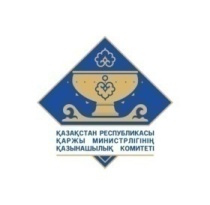 In Kazakhstan, two types of payments are used for the drawdown of government external loans:
PAYMENTS FROM SPECIAL ACCOUNTS – borrower’s accounts which may be used for replenishment only for the project implementation and payment of authorized project expenditures;
DIRECT PAYMENTS – transfer from the loan account directly to provider of goods (works, services)).
THE USE OF GOVERNMENT EXTERNAL LOANS IN 2022 (in %)
PAYMENTS FROM SPECIAL ACCOUNTS vs. DIRECT PAYMENTS IN 2022 (in %)
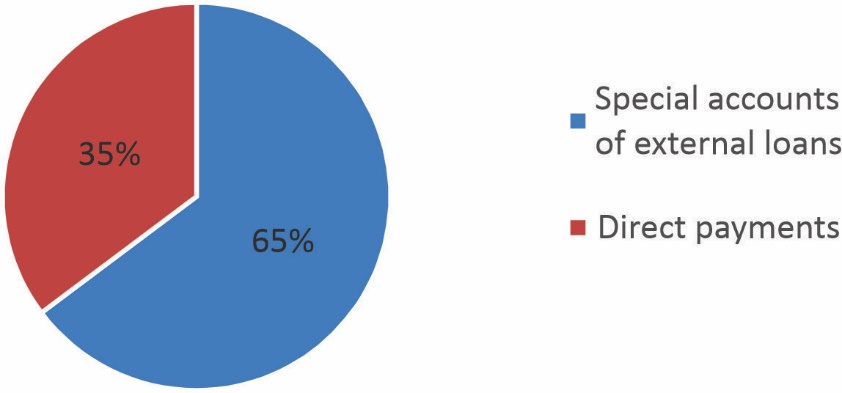 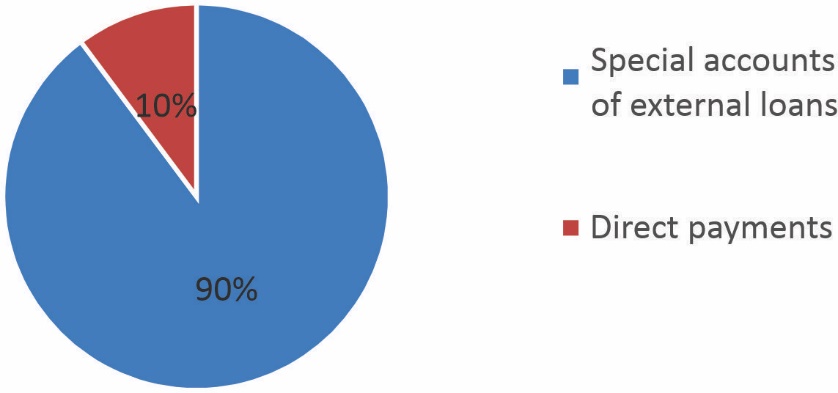 For reference:
765 payments in 2022, which include:
Payments from special accounts – 687;
Direct payments - 78.
The average amount of payment from the special account is US$145,900; 
Direct payments – US$ 699,800.
11
7 July 2006 №167
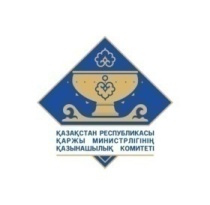 Evolution of procedures related to registration of PPP and concession contracts in Treasury
31 October 2015 № 379-V ZRK
- Concession Law implemented
- Public Private Partnership Law implemented
Keeping records of registered PPP contracts in E-MinFin (integrated automated information system)
Piloting of automated registration of PPP contracts (2 regions: Astana and East Kazakhstan Region)
Completion of pilot stage and roll-out  of e-registration in other regions
Development and implementation of e-registration of PPP contracts
Treasury Committee  started registration of PPP contracts
12
PPP and concession projects on the level of local budgets
(with and without government liabilities)
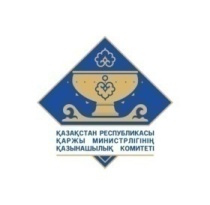 13
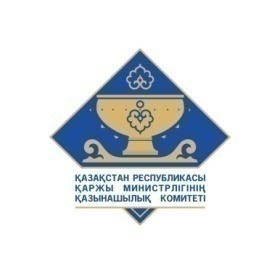 Consolidated  financial reporting of the government sector
Accrual-based financial reporting of the public institutions is used since 1 January 2013
Financial reporting is prepared in accordance with IFRS:
Financial institutions since 1 January 2003
Joint-stock companies from non-financial sector since 1 January 2005
Other entities from non-government sector since 1 January 2006
Public institutions since 1 January 2013
Government’s annual report on execution of the republican budget includes:
Report on execution of the republican budget (cash method)
Analytical report on execution of the republican budget
Aide Memoire
Annual consolidated financial statement on execution of the republican budget (accrual method)
Since 2020, in accordance with the State Audit Law, the consolidated financial reporting on execution of the republican budget is subject to audit by Supreme Auditor
2019 – consolidated financial reporting is prepared for the republican budget, local budgets and state budget 
Consolidated balance sheet report
Consolidated profit and loss statement
Consolidated cash flow statement
Consolidated statement of changes in net assets/capital
Aide Memoire
In 2020, development of forward-looking financial reporting based on consolidated financial reporting was initiated
14
Improvement of the reporting system
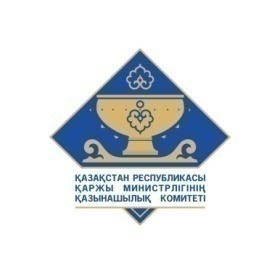 PROGRESS IN THE REFORM OF ACCOUNTING AND REPORTING IN THE GOVERNMENT SECTOR IN THE REPUBLIC OF KAZAKHSTAN
Past achievements
2010-2013 – methodology is prepared to shift to accrual-based reporting
2012-2013 – information system is developed to collect and prepare reporting
2013 – financial reporting of public institutions shifted to accrual basis
2013-2014 – budget reporting has been made more efficient
2013-2018 – assets and liabilities unaccounted by cash method were recovered
2014-2018 – development of methodology and implementation of revenues-side accounting
2019 – consolidated financial reporting is prepared for the republican budget, local budgets and state budget
2020 – audit of consolidated financial reporting is conducted, and audit recommendations fulfilled
2018-2020 – budget autonomy is implemented down to the level of villages or townships
2020 – development of forward-looking consolidated financial reporting was initiated
2022 – analytical report is prepared about fiscal risks and long-term sustainability of public finance
2022 – Public Finance Management Concept Note until 2030 is developed which includes, inter alia, gradual transition to consolidated financial statement of the country
15
Improvement of reporting system
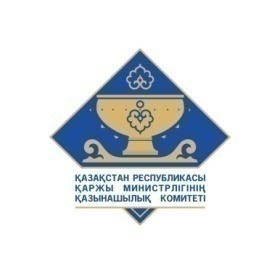 PROGRESS IN THE REFORM OF ACCOUNTING AND REPORTING IN THE GOVERNMENT SECTOR IN THE REPUBLIC OF KAZAKHSTAN
Future plans
Activities envisaged by the Public Finance Management Concept Note until 2030:
2023 – development of forward-looking consolidated financial statement of local budgets
2023 – 2025 – implementation of the Unified Information System  of Accounting in public institutions
2024 - 2025 – development and implementation of the Unified Chart of Accounts
2027-2028 – inclusion of the consolidated financial statements of quasi-fiscal sector entities
2023-2028 – improvement of the state internal financial control
16
Public procurement
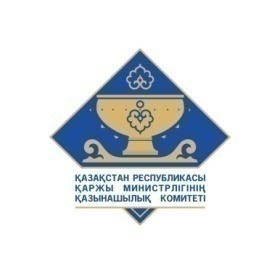 Public Procurement Committee under MoF is established in June 2014.
Treasury Committee is reorganized on January 15, 2020, by merging with Public Procurement Committee under MoF.
Improvement of public procurement
Creation of the Committee as the Single Public Procurement Authority in order to :
1. Rating and scoring system (since July 01, 2022)
- No human interference in selecting the winning bidder; 
- Automated selection of provider.
Reduce corruption proneness in selecting winning bidders
Continue improvement of efficiency and transparency of public procurement system
Avoid risks of emerging latent monopoly of corporates where the state holds a stake in public procurement
2. E-shop (since January 01, 2022)
- No direct sourcing for minor procurement; 
- Transparent selection of provider;
- Savings resulting from competition.
3. Centralized public procurement – framework agreements (since July 01, 2022)
- Centralized procurement via Single Tendering Authority for public procurement;
- Budget savings due to larger lots;
- Procurement of goods and services based on uniform technical specification.
4. Tendering based on life-cycle cost (since January 01, 2023) 
- Provider selected  based on life-cycle cost of goods.
5. Prevention of  sham companies (since July 01, 2019) 
- Financial sustainability as a qualification requirement.
6. Reduced direct sourcing (ongoing) 
- Revised grounds to allow direct sourcing.
7. Prioritization of competitive bidding (since January 01, 2022) 
- Direct sources in exceptional instances.
17
Performance of the Single Public Procurement Authority
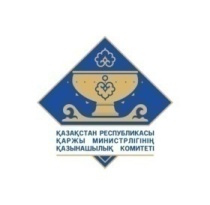 E-depository
4 727 public procurement tenders were completed in 2022,  for the total amount 356 642.3 million KZT (savings - 5 925.4 million KZT, or 1.7 %).
млн. тенге ),
32 000 evidences and documents received to verify experience of potential suppliers
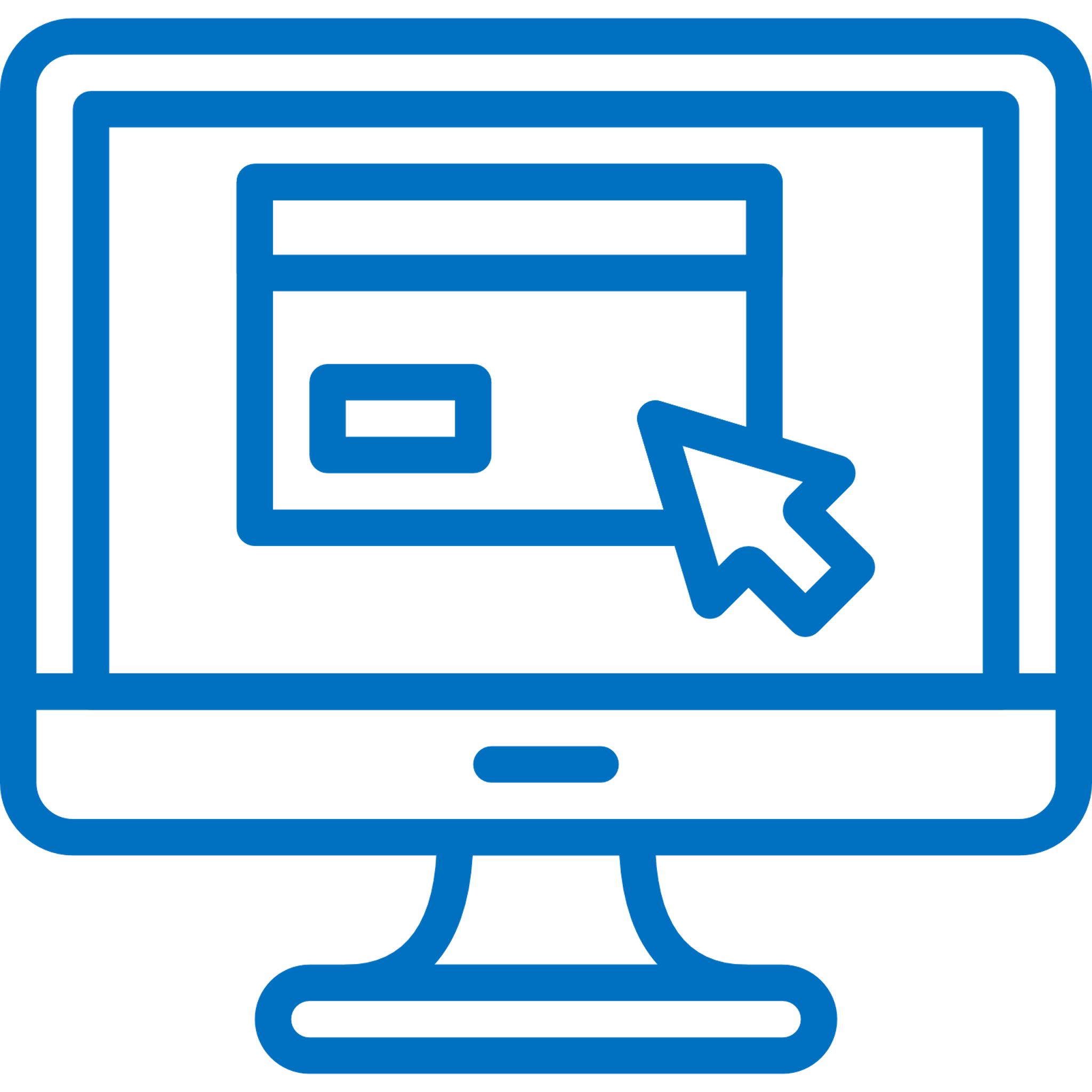 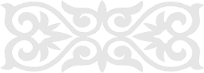 32,800 evidences and documents reviewed
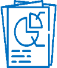 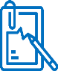 23,800 verified
4 727
procurements 
356.6 million KZT
(1.7%)
2022
7,000 declined
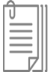 2021
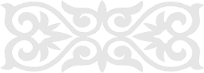 2020
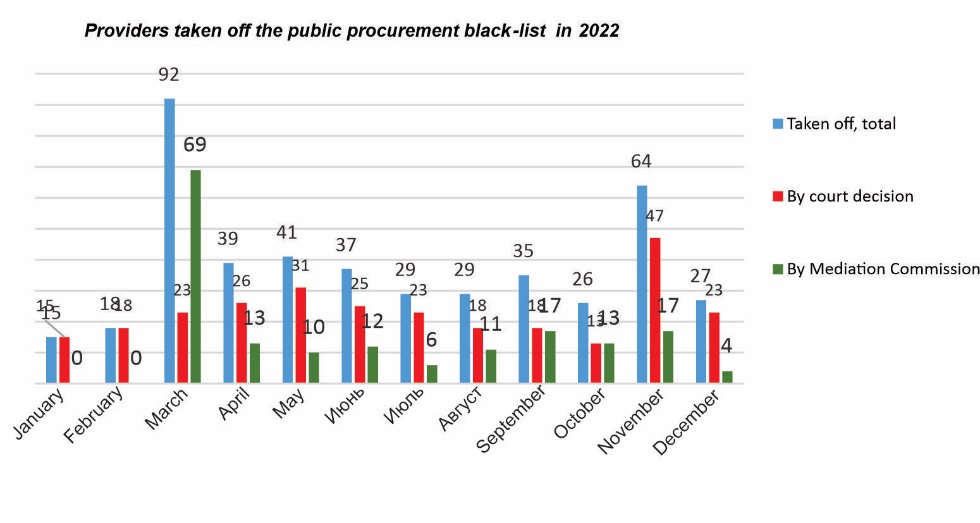 4 148
procurements 
206.9 million KZT
(2.6%)
2 153
procurements 
160.1 million KZT
(3.7%)
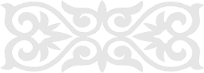 Public procurement registers
Requests considered for the inclusion into provider black-list
19 584
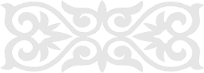 18
13 532
Requests satisfied
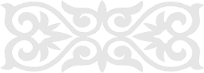 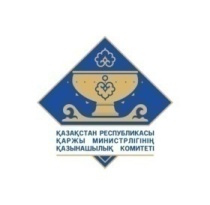 Objectives of the Treasury in accordance with the Public Finance Management Concept Note
1. Make amendments to the Budget Code to regulate improvement of Treasury performance
2. Extend the instruments for cash management
3. Increase the number of users of Treasury Information System
4. Improve financial compliance
5. Make treasury information  systems uniform
6. Implement discipline – “Treasury execution of the state budget”
19
1. Make amendments to the Budget Code
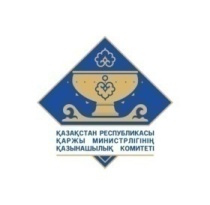 Proposed wording of the Budget Code
Current wording of the Budget Code
Section 4. Budget Execution
Based on Section 4. Budget Execution a new section is added : “Treasury budget execution”
Article 1. Competence of the authority responsible for treasury budget execution
Chapter 1-1. Accounts for the cash execution of budget
Chapter 2-1. Treasury budget execution
Chapter 15. General provisions about budget execution
Chapter 16. Process of budget execution
Chapter 17. Accounts for the cash execution of budget
Chapter 18. Budget execution
Chapter 19. Budget adjustment
Chapter 20. Budget sequestration and correction
Chapter 21. Budget monitoring and performance evaluation
Rationale:
Clear definition of roles and responsibilities of Treasury in the process of budget execution
Further development of treasury system based on OECD standards (completeness and quality of budget projections, fiscal plans and budget execution based on detailed analysis should be promoted; budget documents and data should be open, transparent and accessible)
Make procedures of interaction between treasury and budget process actors more specific
Since the establishment of the unified centralized system of state treasury in 1994 and until now, the functions and powers of the Treasury were not regulated in legislation of Kazakhstan.
Development of treasury system makes it possible to accelerate transfer of cash to recipients of public funds, ensure sufficient cash by making budget process transparent and open.
20
2. Develop cash management instruments
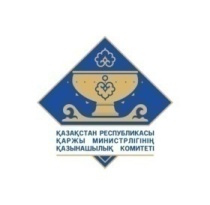 Prospects
Current situation
Treasury Single Account
Revenues
Revenues to the republican budget
Interest on daily account balance at TSA (0.25%)
Revenues to the respective budget
Cover cash deficit by attracting:
Budget surplus from Cash Control Accounts of local budgets
Cash from Cash Control Accounts of quasi-fiscal sector entities
Depositing  surplus  to the National Bank (0.25%)
The Concept Note initiated development and maintenance of large cash surplus at the accounts of the Treasury Committee to provide more flexibility in raising funds during adverse market conditions
It is necessary to make amendments to legislation: Budget Code; Budget Execution and Cash Banking Rules;   some matters related to the Unified Budget Classification;  Auction Rules conducted by the National Bank in the framework of fiscal policy; some matters related to  deposit taking by the National Bank
21
3. Increase the number of users of Treasury Information System
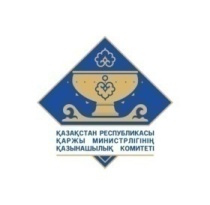 Prospects
Current situation
473 quasi-fiscal sector entities serviced
growth 13 times
6421 quasi-fiscal sector entities to be potentially serviced
5948 expected increase of SOEs using the IS
Tasks covered by IIST since 2012
Workload on IIST since 2017
100 %
(on month end and year end)
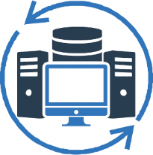 Ministry of Digital Development will include servers for Treasury-Client IS as part of procurement of the new Data Center. Server capacities will be distributed before the end of the year (on co-location terms)
Recent update of hard/software in 2014
22
4. Improve financial compliance
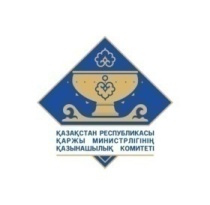 Use of Risk Management System (RMS)
Strengthening of ex-ante control
Pursuant to the task of the President in 2020 : “Ensure elements of lean and responsible budget policy”
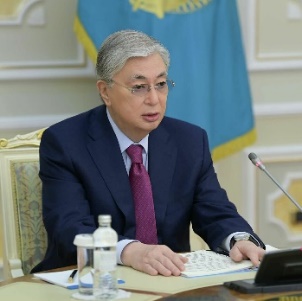 Decrease financial violations
Minimize cash deficiencies
Timely financing of liabilities of public institutions
Timely repayment of state debt
Reliable accounting and financial reporting
Considering this initiative, it is necessary to make amendments to the budget legislation, and ensure interaction with the state internal audit on financial documents according to the risk-based approach
23
5. Make information systems uniform
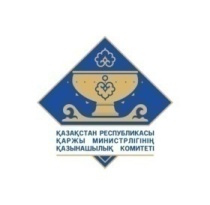 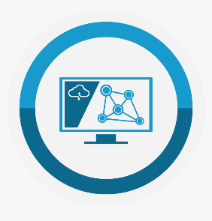 One database will be shared by two systems (no technical interventions are needed for data pooling)
Integrated Information System of Treasury (IIST)
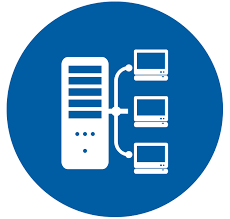 Operational since 2002
Services provided to 20 departments and 189 district-level treasury offices
Over 2000 internal users (Treasury staff)
8 modules are used
Each year, over 13 million financial documents are processed
The following amendments will be needed:

Budget Execution and Cash Banking Rules approved by Order of MoF of December 04, 2014 №540
List of essential ICT infrastructure approved by Resolution of the Government of August 09, 2018 №489-dsp.
List of ICT infrastructure of “E-government” approved by Order of Ministry of Investments and Development of January 28, 2016 №107.
Regulations for interaction with other authorities in IT environment.
Adjustment in the balance-sheet of MoF.
Information System «Qazyna»
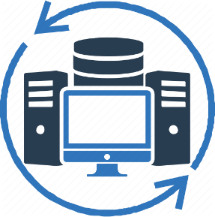 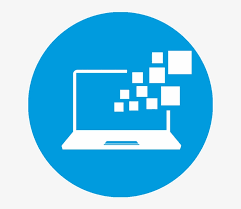 Information System Treasury-Client
Operational since 2014
Services provided to ca. 15,000 entities (public institutions, quasi-fiscal sector entities and public procurement accounts, financial and non-financial operators)
Over 51,000 external users
14 business processes are used
24
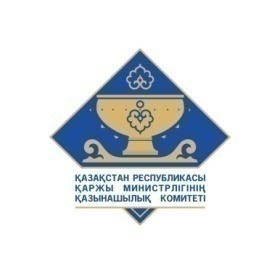 Thank you !